ALCANOS
CnH2n+2
1
ALCANOS  SON:
Son hidrocarburos alifáticos (de cadena abierta) saturados. Sus átomos de carbono están unidos por enlaces simples.
Su fórmula general es CnH2n +2 ( n indica el número de átomos de carbono)
Tienen terminación ANO
Se usan como combustibles
De 1 a 4 carbonos son gases. De 5 a 16 son líquidos y más de 16 son sólidos.
2
Tienen menor densidad que el agua

Son moléculas no polares (apolares)  e insolubles en agua

Disuelven muchas sustancias orgánicas poco polares, como las grasas, los aceites y las ceras
3
NOMBRE DE LOS ALCANOS
Metano         CH4
Etano            C2H6      CH3CH3
Propano        C3H8      CH3CH2CH3
Butano          C4H10     CH3CH2CH2CH3
Pentano        C5H12     CH3CH2CH2CH2CH3
Hexano         C6H14     CH3CH2CH2CH2CH2CH3
Heptano        C7H16     CH3-(CH2)5-CH3
Octano          C8H18     CH3-(CH2)6-CH3
Nonano         C9H20     CH3-(CH2)7-CH3
Decano         C10H22    CH3-(CH2)8-CH3
4
5
La composición de los miembros sucesivos de la serie de los alcanos difiere por un carbono y dos átomos de hidrógeno. Cuando cada miembro de una serie difiere del que le sigue por un grupo CH2, la serie se denomina  SERIE HOMÓLOGA. Los miembros de una serie homóloga tienen estructura similar, pero fórmula diferente.
6
RADICALES
Grupos alquilo o radicales o ramificaciones ( R- )
Son estructuras orgánicas que derivan de la perdida de un H en un ALCANO. Para nombrarlos se cambia la terminación  ANO del alcano por IL o ILO.
7
Un alcano con un átomo menos  de hidrógeno es un grupo alquilo.
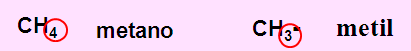 8
R-
CH4
CH3-
METIL
METANO
CH3-CH3
CH3-CH2-
ETIL
ETANO
CH3-CH2-CH2-
PROPIL
CH3-CH2-CH3
PROPANO
CH3-CH-CH3
ISOPROPIL
CH3-CH2-CH2-CH2-
BUTIL
CH3-CH2-CH2-CH3
BUTANO
CH3-CH2-CH-CH3
SEC-BUTIL
Nombres de radicales sencillos
Alcanos
Radicales
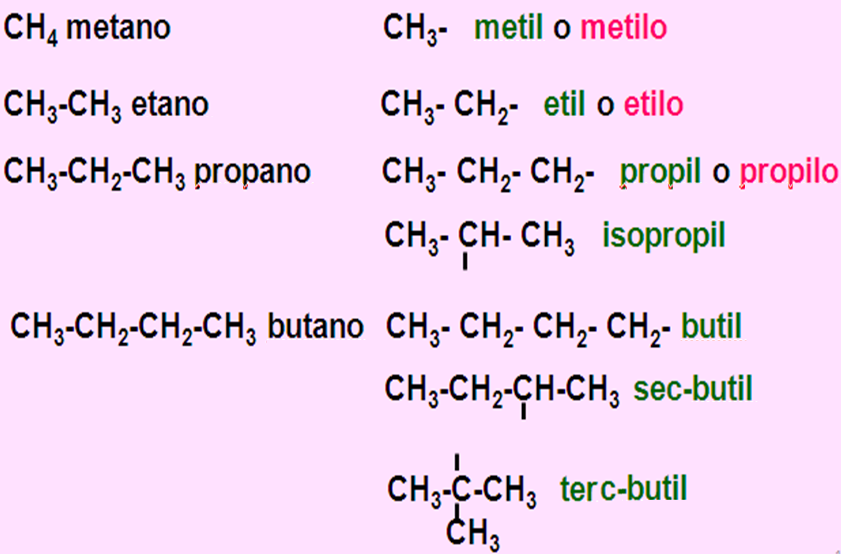 10
NOMENCLATURA
_ Sus nombres terminan en  ano

_ Los alcanos no ramificados se nombran de acuerdo con el número de átomos de carbono.(son llamados alcanos normales, Ej: el pentano se puede denominar n-pentano).
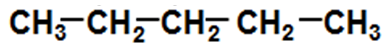 11
_ Para los alcanos ramificados, el nombre de referencia es aquel de la cadena continua más larga de átomos de carbono.
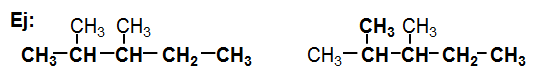 La cadena continua más larga (en negritas) tiene cinco átomos de carbono, por lo tanto el compuesto se llamará pentano. (a pesar que en total hay siete átomos de carbono). Los grupos unidos a la cadena principal (la más larga) se llaman sustituyentes. Si estos son saturados y sólo poseen C e H son grupos alquilo o radicales alquilo.
12
_ Se numera la cadena más larga, de tal forma de dar el número más bajo al carbono unido a un sustituyente o un radical alquilo.
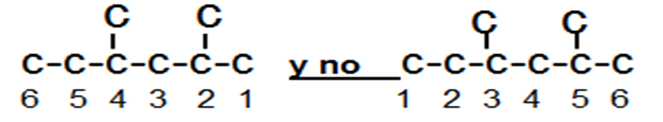 13
_ Cuando hay dos o más grupos idénticos unidos a la cadena principal, se utilizan los prefijos di, tri y tetra

_ Se deben nombrar y numerar todos los sustituyentes incluso si se encuentran dos sustituyentes idénticos unidos al mismo carbono de la cadena principal
14
_ Si hay dos o más tipos de sustituyentes, se nombran en orden alfabético, con excepción de los prefijos di, tri que no se consideran.(butil; etil; isopropil metil; propil,,, son los más usados)


_ Los nombres de los hidrocarburos se escriben con una sola palabra. Los números se separan unos de otros mediante comas y estos de las palabras mediante guiones
15
Casos especiales:
10.- Si hay una ramificación a la misma distancia de cada uno de los extremos, empiece la numeración lo más cercana a la tercera  ramificación o seleccione la numeración cuya suma de el menor valor.  Ej:
C
C
C
C
C
C
C   C   C   C   C   C   C
C   C   C   C   C   C   C
7
6
5
4
3
2
1
1
2
3
4
5
6
7
2,3,6-trimetilheptano
y  no
2,5,6-trimetilheptano
11.- Si hay dos cadenas continuas de la misma longitud, seleccione aquella que presente el mayor número de ramificaciones. Ej:
C
C
1
2
3
4
5
6
3
4
5
6
C   C   C   C   C   C
C   C   C   C   C   C
C   C
C   C
2
1
Dos ramificaciones
Una ramificación
16
3.- PROPIEDADES FÍSICAS
Punto de ebullición
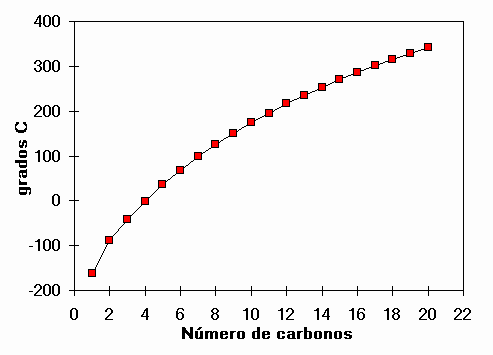 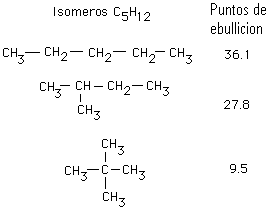 Estos alcanos tienen el mismo número de carbonos y sus puntos de ebullición son muy distintos. La superficie efectiva de contacto entre dos moléculas disminuye cuanto más ramificadas sean éstas. 
Las fuerzas intermoleculares son menores en los alcanos ramificados y tienen puntos de ebullición más bajos.
El punto de ebullición aumenta con el tamaño del alcano porque las fuerzas intramoleculares atractivas (fuerzas de van der Waals y de London) son más efectivas cuanto mayor es la superficie de la  molécula.
Punto de fusión
Densidad
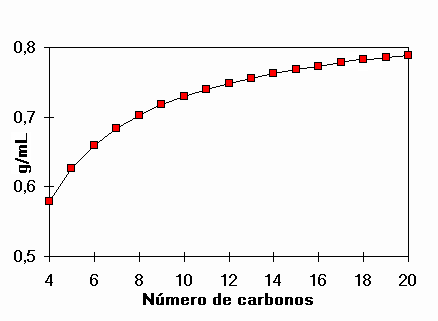 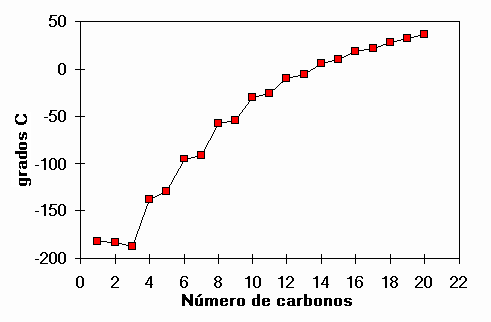 El punto de fusión también aumenta con el tamaño del alcano por la misma razón. Los alcanos con número de carbonos impar se empaquetan peor en la estructura cristalina y poseen puntos de ebullición un poco menores de lo esperado.
Cuanto mayor es el número de carbonos las fuerzas intermoleculares son mayores y la cohesión intermolecular aumenta, resultando en un aumento de la proximidad molecular y, por tanto, de la densidad. Nótese que en todos los casos es inferior a uno.